جامعة بغداد 
كلية التربية البدنية وعلوم الرياضة
للبنات
قسم الدراسات العليا
دكتوراه
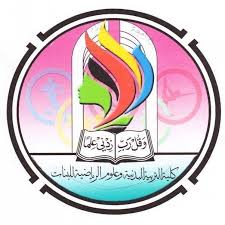 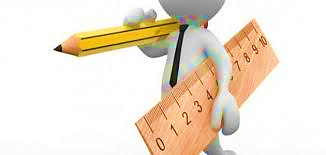 الأهداف في التربية البدنية
أعداد 
أ.د.اقبال عبد الحسين نعمه
2022م
ﮬ1444
الأهداف
1-التغيرات المنتظرة في سلوك المتعلم نتيجة ممارسته لخبرات مخططة.
•	2-عرفها (بسام عمر غانم) إنها حصيلة لعملية التعليم والتعلم مبلورة في سلوك، وهي النتاج النهائي لعملية التعليم والتعلم كما يبدو في أداء قابل للملاحظة.
•	3-عبارات تصل الأداء المتوقع بعد أن يصبح المتعلم قادرا على أدائه بعد الانتهاء من الدراسة لبرنامج معين.
•	4-هي عملية مقصودة مخططة تهدف إلى إحداث تغيرات مرغوب فيها من سلوكيات الطلبة، وتمثل المكانة الأساسية في العلمية التربوية التعليمية العلمية)، وتعد المقاصد أو الغايات الطويلة الأمد، ومن خصائصها أنها شديدة التجريد والعمومية والشمولية، وهي وصف للمحصلة النهائية للتربية في مرحلة تعليمية ما.
تصنيفات الأهداف
اولا: الأهداف التربوية العامة:
هي أهداف واسعة تصاغ بعبارات غير محددة وتكون طويلة المدى، أي تحتاج إلى وقت طويل لتحقيقها قد يكون فصلا دراسيا أو سنة دراسية أو مرحلة تعليمية.
خصائص الأهداف
1. إعداد المواطن القادر على الإسهام في بناء الأمة القوية المتطورة.
2. تعمل المؤسسات التربوية على نمو الفرد نموا متكاملا.
3. تعزيز وتنمية القيم الدينية لدى المواطنين.
4. تعمل المؤسسات التربوية على تعزيز مفهوم الديمقراطية لدى الأفراد فكرا وممارسة. 
5- العمل على تنمية الأسلوب العلمي نظرية وتطبيقية، بتوفير الكتب المنهجية والوسائل التعليمية المناسبة وتهيئة الملاكات التدريسية القادرة على القيام بذلك.
 6- العمل على تلبية حاجات المجتمع ومتطلبات سوق العمل.
7. ترسيخ القيم الأصلية.
8. تحقيق الأهداف الاقتصادية والسياسية والاجتماعية والثقافية في المجتمع المعاصر.
مستويات الأهداف
هي الأهداف التي يتم اشتقاقها مباشرة من تلك المصادر، وتميز بدرجة عالية من التجريد والتحضير، إذ أنها تمثل أطار عاما للعمل التربوي.
تتميز هذه الأهداف بالعمومية والتجريد، ويحتاج تحقيقها الى عدد كبير من السنوات فضلا عن أن تحقيقها يحتاج الى جهد متواصل وتعاون بين المؤسسات الاجتماعية كافة والمدرسة، وبعد تحديد الأهداف العامة، يتم تحليلها والتعرف على مكوناتها لتحديد صلاحية كل منها لمرحلة تعليمية، وبعد تحديد أهداف المراحل التعليمية، تجري عملية تحليل أخرى في إطار كل مرحلة تعليمية لتحديد أهداف الصفوف الدراسية وأهداف المناهج.
من أمثلة الأهداف العامة: 
•	ترسيخ القيم الأخلاقية في نفوس الأفراد.
•	اعداد المواطن الصالح.
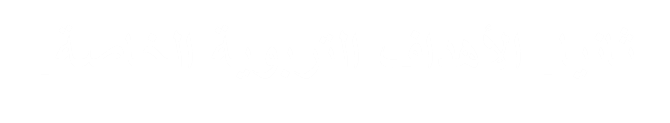 ان كل هدف معنی خاص اوجد من أجله وإن هذا الهدف يكون مشتقا من الأهداف التربوية العامة.
من أمثلة الأهداف الخاصة:
•	اكتساب الاتجاهات العلمية.
•	استخدام الطرائق العلمية في حل المشكلات.
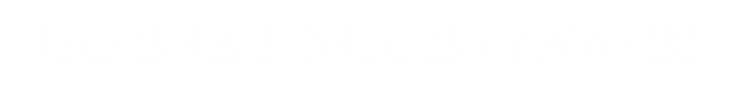 إن الأهداف التربوية السلوكية تكون أكثر وضوحا وتحديد من الأهداف العامة، وتأكد على ناتج التعلم المراد تحقيقه أو إنجازه، ولا تقتصر على وصف السلوك، وإنما تحاول تحديد المواقف المراد إظهار السلوك فيها ومعايير القبول لهذا السلوك وشروط تنفيذه، وهي قصيرة المدى وواضحة ومحددة مرونة ويمكن قياسها وملاحظتها، كما تبين السلوك والأداء الذي يجب على المتعلم أن يظهره بعد مروره بالخبرة التعليمية.
من الأمثلة على الأهداف السلوكية التعليمية في مجال التربية البدنية ما ياتي:
•	آن برسم المتعلم ملعب النشاط المراد تعلمه.
•	 و أن يشرح طريقة الأداء العملي للمهارة قيد التعلم.
•	 أن يميز بين التكتيك، والتكنيك.
•	  أن يفسر الطالب جميع قوانين اللعبة.
•	 أن يصبح الطالب قادرا على تذكر المواد القانونية أثناء اللعب.
شروط الهدف السلوكي التعليمي
للهدف السلوكي التعليمي شروط عدة نذكر الأتي: 
1. يجب أن يصف الهدف السلوكي سلوك الطالب أو المتعلم، ومن الخطأ أن يصف سلوك المتعلم، فنقول أن يزعم، أن يشرح، أن يميز الطالب. 
۲. انه سلوك يمكن للمعلم ملاحظته.
 ٣. انه سلوك يمكن للمعلم قياسه.
 4. إن عبارات الهدف السلوكي يجب أن تكون محددة وواضحة بعيدة عن الإبهام والغموض.
 5. يجب أن تكون عبارات الهدف السلوكي بسيطة وغير مركبة.
 6. يجب أن تتنوع الأهداف إلى مجالاتها المختلفة الوجدانية والمعرفية والنفس حركية متنوعة إلى مستوياتها المختلفة في المجال الواحد بحسب ما يراه المعلم في كل درس.
للهدف السلوكي التعليمي شروط عدة نذكر الأتي: 
1. يجب أن يصف الهدف السلوكي سلوك الطالب أو المتعلم، ومن الخطأ أن يصف سلوك المتعلم، فنقول أن يزعم، أن يشرح، أن يميز الطالب. 
۲. انه سلوك يمكن للمعلم ملاحظته.
 ٣. انه سلوك يمكن للمعلم قياسه.
 4. إن عبارات الهدف السلوكي يجب أن تكون محددة وواضحة بعيدة عن الإبهام والغموض.
 5. يجب أن تكون عبارات الهدف السلوكي بسيطة وغير مركبة.
 6. يجب أن تتنوع الأهداف إلى مجالاتها المختلفة الوجدانية والمعرفية والنفس حركية متنوعة إلى مستوياتها المختلفة في المجال الواحد بحسب ما يراه المعلم في كل درس.
أهمية تحديد الأهداف السلوكية في التدريس
1-تبين الأهداف السلوكية المحددة ما يتوقع من المتعلم القيام به.
۲- تصبح عملية تخطيط الدروس اسهل بعد وضوح ما سيقوم به المتعلم. 
۳- تصبح عملية تحديد الخبرات التعليمية والأساليب والوسائل التعليمية التي يستخدمها المعلم أكثر وضوحا 4. تصبح عملية قياس مدى تحقيق الأهداف أسهل بسبب وضوح وتحديد الأهداف السلوكية.
 5. توجه الأهداف السلوكية المتعلم إلى نتائج التعلم المرغوبة، ولذا يوجه جهده نحو الحاجة لتلك الأهداف.
6- يمكن أن يساعد تحديد الأهداف السلوكية في معرفة مدى ملائمة الأساليب والوسائل المستخدمة.
۷. تسهل عملية بناء المنهاج ومعرفة مدى نجاح المناهج وفشلها في تربية المتعلمين.
معايير اختيار الأهداف
هناك معايير عدة وجب مراعاتها في عملية اختيار الأهداف تتضمن الأتي: -
 1. أن توضع الأهداف نواتج التعلم المناسبة للموضوع.
 ۲. أن تمثل الأهداف جميع جوانب نواتج التعلم (عقلية، وجدانية، حركية).
 ٣. أن تراعي هذه الأهداف قدرات الطلبة وخلفياتهم والفروق الفردية بينهم.
4- أن تتناغم مع الأهداف التعليمية الكلية المدروسة وأهداف المادة.
 5. أن تكون قابلة للتجديد والتخصيص والدقة والترج والصياغة.
6- أن تكون قابلة للتحقيق اثناء العملية التعليمية.
 ۷. أن يتم تنسيقها مع نتائج البحوث العلمية في مجال العلوم النفسية والاجتماعية.
تصنيف بلوم للأهداف السلوكية
التذكر
المجال المعرفي
الفهم
المجال الانفعالي
(الوجداني)
التطبيق
التحليل
التركيب
استقبال
الاستجابة
التعبير(تقييم القيم)
التقويم
التنظيم
المجال النفس حركي (مهاري)
التمييز
ثانيا: المجال الوجداني (الأهداف الوجدانية)
هذا المجال لا يمكن فصله عن المجال المعرفي، لأن عواطفنا وأحاسيسنا مرتبطة ارتباطا وثيقة بين ما نقرأه أو نسمعه، فإننا نتقرب من نحب وننفر عن من لا نعجب به، يتضمن المجال الوجداني المشاعر والميول والصفات بأساليب كثيرة منها الآتي:
	أ-الأسلوب اللفظي المباشر والأسلوب اللفظي الغير مباشر.
 ب- يتكون من التكامل ما بين الإدراك والصورة الذهنية التي توضح لنا عواطف ومشاعر الإفراد اتجاه موضوع معين.
 ج- ان الهدف من المادة الدراسية هو إيصال المعلومات والبيانات إلى الطلبة لإحداث حالة التأثير العاطفي الانفعالي من أجل تقبلهم لهذه المعلومات، إن هذه الأهداف تصف تغييرات في المشاعر والاهتمامات والاتجاهات والقيم وتطوير تقيم حركة في الحكم
من الأهداف السلوكية الوجدانية
•	يصف الطالب دور تكنولوجيا التعليم في التربية البدنية .
•	 تتعلق بالمشاعر والأحاسيس والعواطف والحزن والحب والكراهية وغيرها .
ثالثا: المجال المهاري (النفس - حركي)
يتضمن هذا المجال المهارات الحركية وأفضل ترابط ممكن بين حركات العضلات وأجزاء الجسم المختلفة، ولهذا المجال خمس مستويات وفق تصنيف سمسن، ولا يمكن فصل المجال المهاري عن المعرفي والوجداني ذلك لكونها مرتبطة ببعضها ارتباطا وثيقا، فمن يرغب بأداء مهارة ما يجب أولا أن يسال نفسه، هل تعرف؟ هل ترغب؟ هل تستطيع؟ والإجابات عن هذه الأسئلة يجب أن تكون ايجابية بكلمة واحدة فقط هي نعم، إذ يعني السؤال الأول المعرفة النظرية أساسيات المهارة، ويعني السؤال الثاني الرغبة الوجدانية أو الميل لأدائها، في حين يعني الثالث القدرة العينية على أدائها أو امتلاك المهارة، من الأفعال المستخدمة في هذا المجال (يختار، يربط، يميز).
يتكون هذا المجال من سبعة مستويات
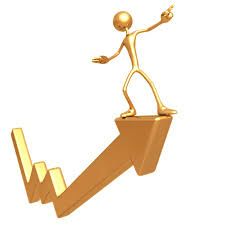 مستوى الأدراك الحسي( الملاحظة)
مستوى التهيئة (الميل الاستعداد
مستوى الاستجابة الموجهة
مستوى الاستجابة الحركية (الآلية)
مستوى الاستجابة المعقدة (الإتقان)
مستوى التكيف والتعديل
مستوى الأصالة والإبداع